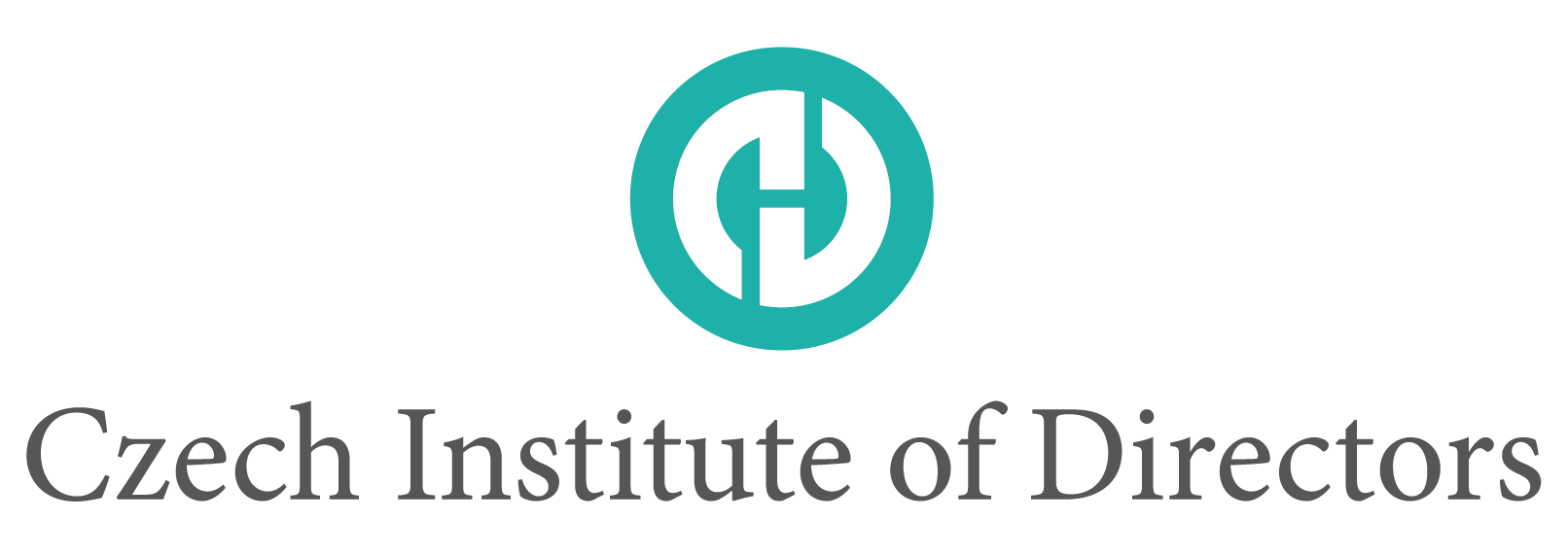 Workshop Ministerstva financí ČR
Corporate Governance ScoreCard
Monika Zahálková
výkonná ředitelka 
Czech Institute of Directors
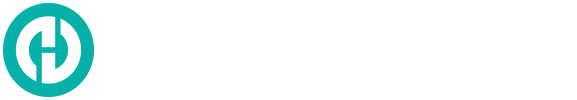 26. srpna 2020
Corporate Governance ScoreCard
Czech Institute of Directors
Czech Institute of Directors - Institut členů správních orgánů
- nezávislá neziskovou organizací s více než 20letou historií. 

Prosazuje moderní světové standardy do správy a řízení společností v České republice (tzv. „Best Practice“) formou vzdělávacích programů, tvorbou odborných metodik a kodexů. Díky intenzivní spolupráci s úspěšnými manažery, konzultanty a institucemi má přehled o trendech, legislativních novinkách a praktických dopadech různých modelů správy a řízení společností. 

Partner státních entit v problematice corporate governance.

Czech Institute of Directors je autorem Kodexu správy a řízení v ČR (2018)
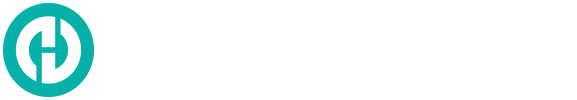 Corporate Governance ScoreCard
Czech Institute of Directors
Corporate governance a Česká republika
2016 Principy správy a řízení společností OECD
2017 Metodické pokyny pro státem vlastněné společnosti OECD
2018 Kodex správy a řízení společností ČR 2018 
2020 Metodika správy a řízení společností ČR 2020 (vydání říjen 2020)
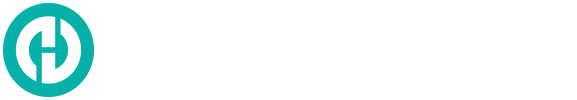 Corporate Governance ScoreCard
Corporate Governance ScoreCard
Corporate Governance ScoreCard je hodnocení dodržování principů správy a řízení společností. 

Vznik hodnocení iniciovalo Ministerstvo financí ČR na základě vládou schválené Koncepce podnikání na kapitálovém trhu v ČR. 

Czech Institute of Directors je jediným subjektem v České republice, který má oprávnění tato hodnocení vytvářet.
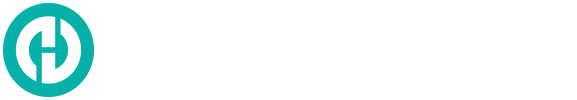 Corporate Governance ScoreCard
Corporate Governance ScoreCard
Motivace ke zhodnocení úrovně corporate governance
Posílení důvěry a vztahu společnosti (výkonného managementu) k jejím akcionářům.
Pozitivní signál pro investory. 
Ucelený přehled informací o kvalitě praktikovaných principů corporate governance ve společnosti – ochrana výkonný i kontrolních orgánů. 
Vytvoření pozitivního signálu uvnitř firmy.
Pozitivní signál ve vztahu k celospolečensky odpovědnému chování managementu. 

Obsah tvoří 11 kapitol v celkovém počtu 123 otázek.
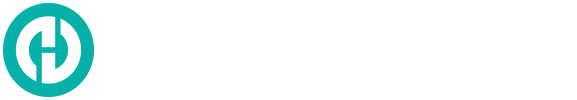 Corporate Governance ScoreCard
Manifesto
Odpovědné správy a řízení společnosti
Připojením k tomuto manifestu se přihlašujeme k tomu, že jako vedení firmy, chceme:
 
Efektivně řídit firmu při dodržování doporučených a ověřených pravidel podle Kodexu správy a řízení společností ČR 2018.

Být přátelští pro vlastníky i manažery, kteří vědí, že pokud je firma dobře spravována podle zásad uvedených v Kodexu správy a řízení společností ČR 2018, jsou kryti proti rizikům, a to nejen odpovědnostním.

Být kredibilní firmou pro investory, banky a všechny obchodní partnery

Ukázat, že transparentnost ve správě a řízení společnosti minimalizuje reputační rizika a fair podnikání dodává větší prestiž a přináší vyšší business efekt 
 
Odpovědné firmy už to vědí. Dodržujeme Kodex správy a řízení ČR 2018.
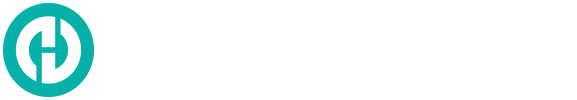 Corporate Governance ScoreCard
Publikace CIoD jsou volně ke stažení na http://www.cginstitut.cz/cs/dokumenty/
Czech Institute of Directors
Ing. Monika Zahálková
výkonná ředitelka 

Na Ořechovce 734/67
162 00 Praha 6
info@ciod.cz
www.ciod.cz
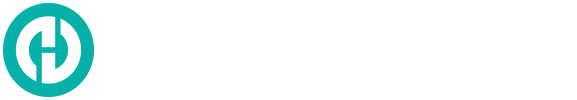 Corporate Governance ScoreCard